CS1033 – Poster Winners
2019
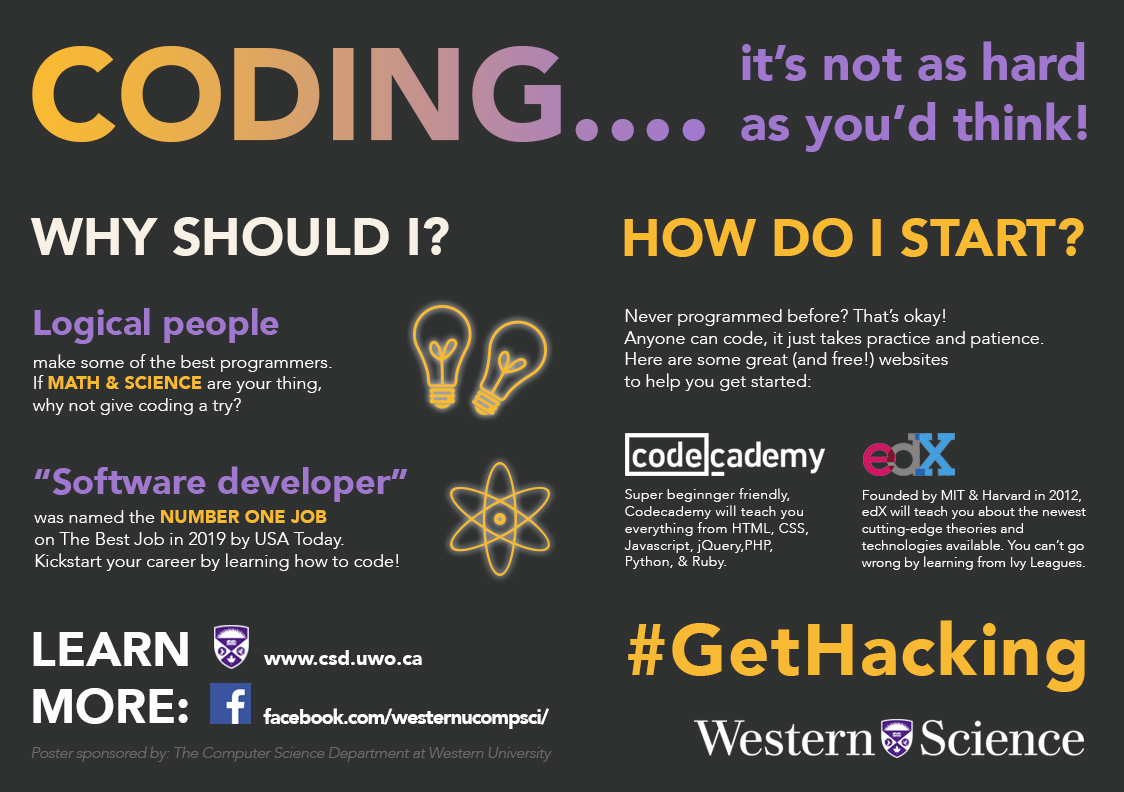 13/128
[Speaker Notes: xchen873_poster.jpg – 13 P1]
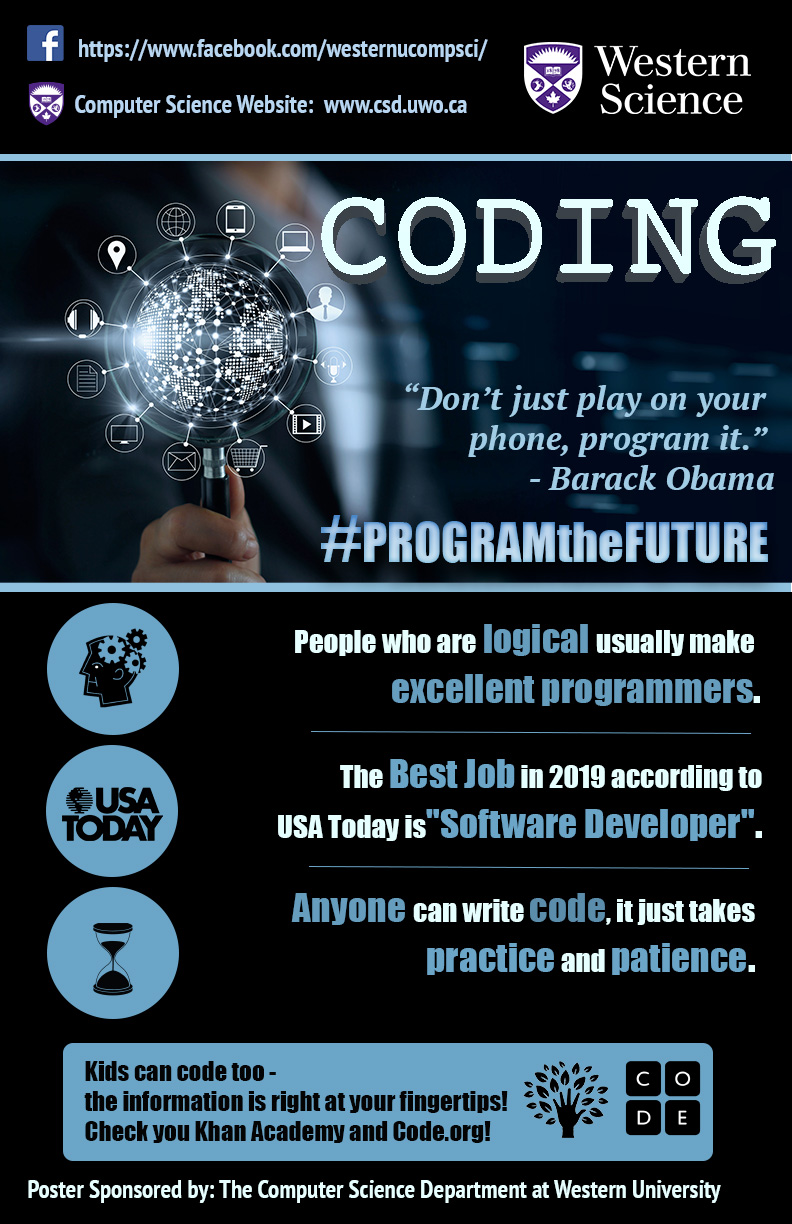 27/128
[Speaker Notes: sarora83_poster.jpg – 27 P1]
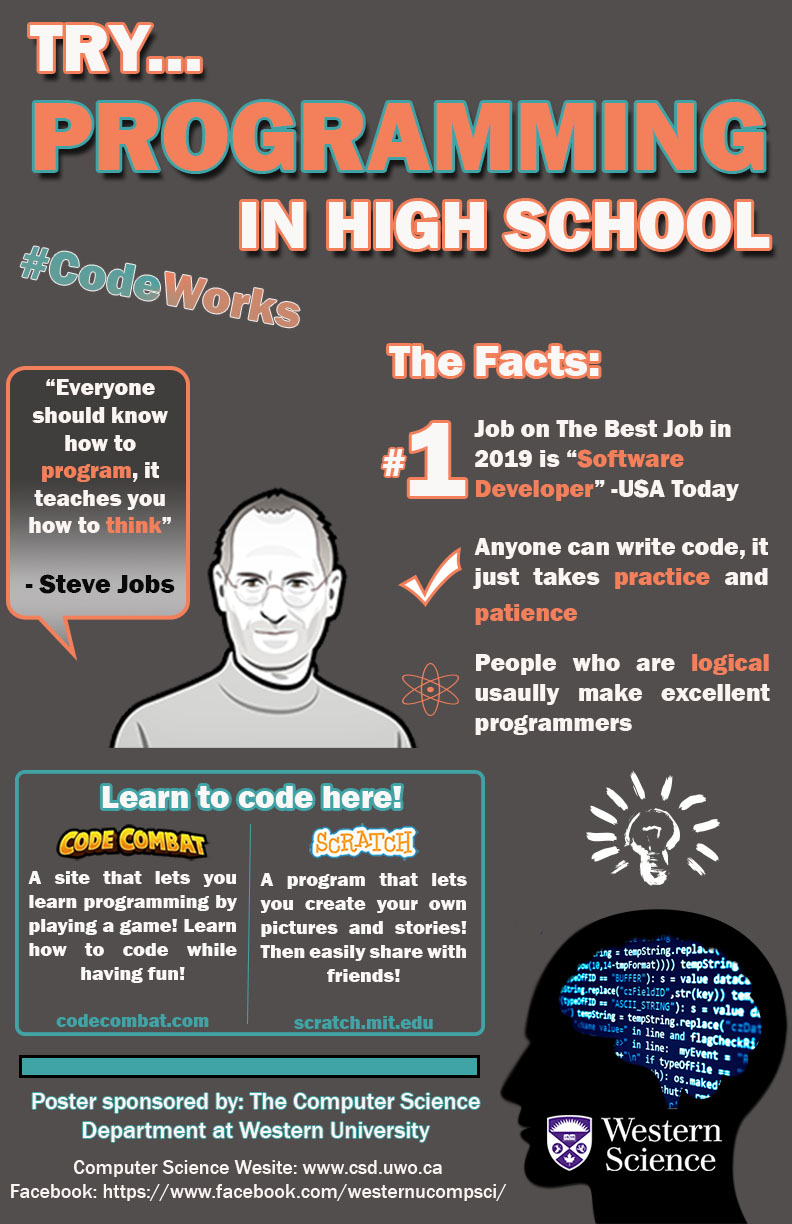 107/128
[Speaker Notes: bbursic_poster.jpg  -107]
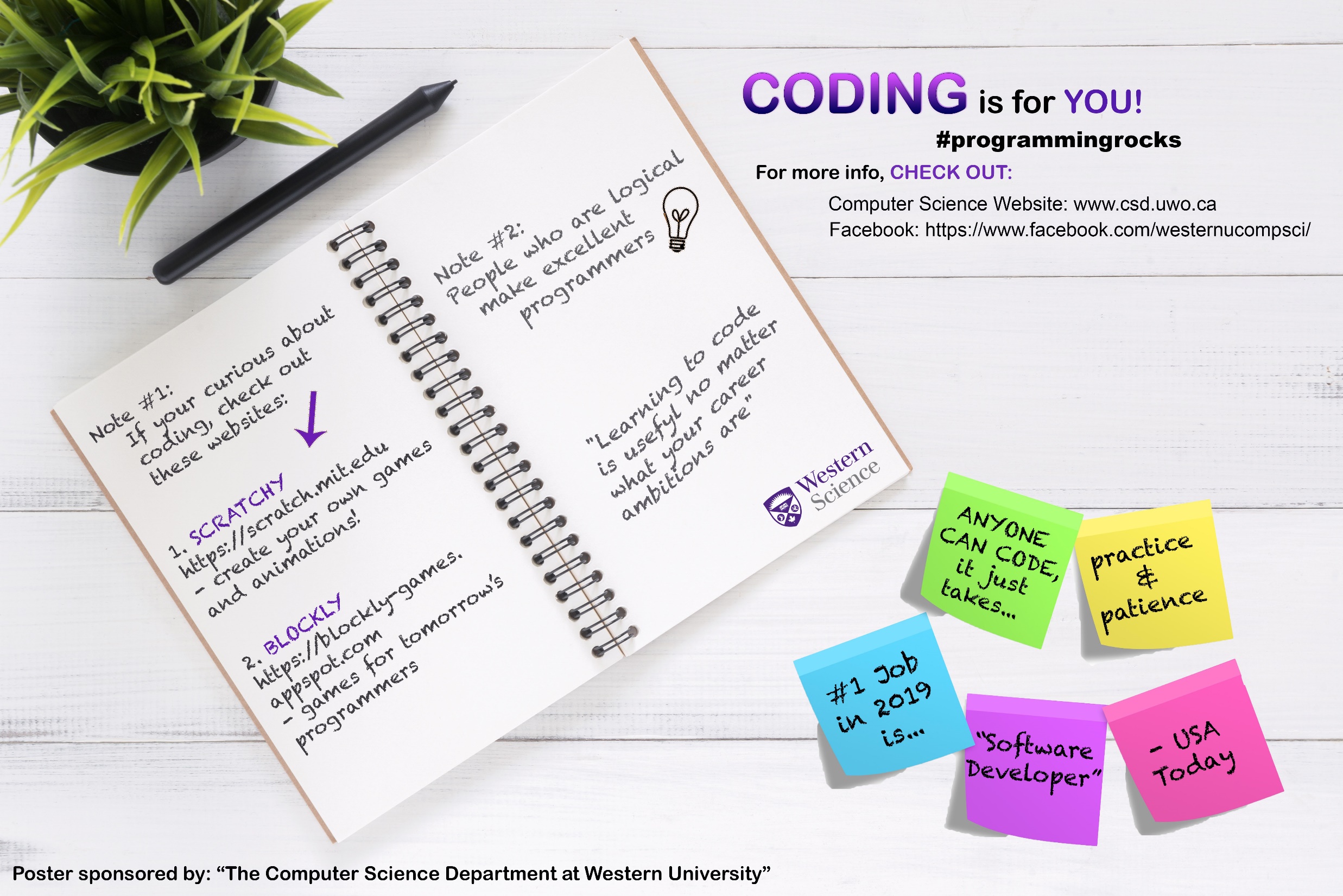 40/120
[Speaker Notes: nhuntley_poster.jpg 40]
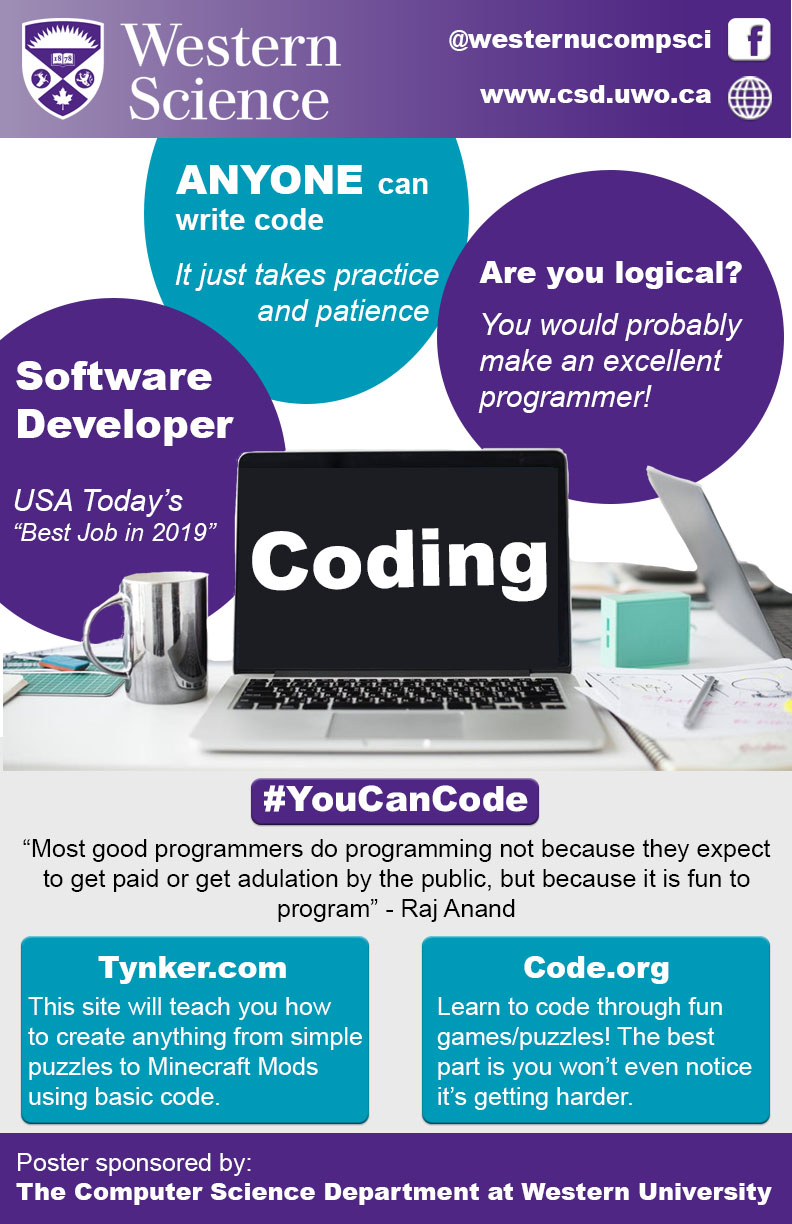 53/120
[Speaker Notes: mhacket2_poster.jpg 53 p2]
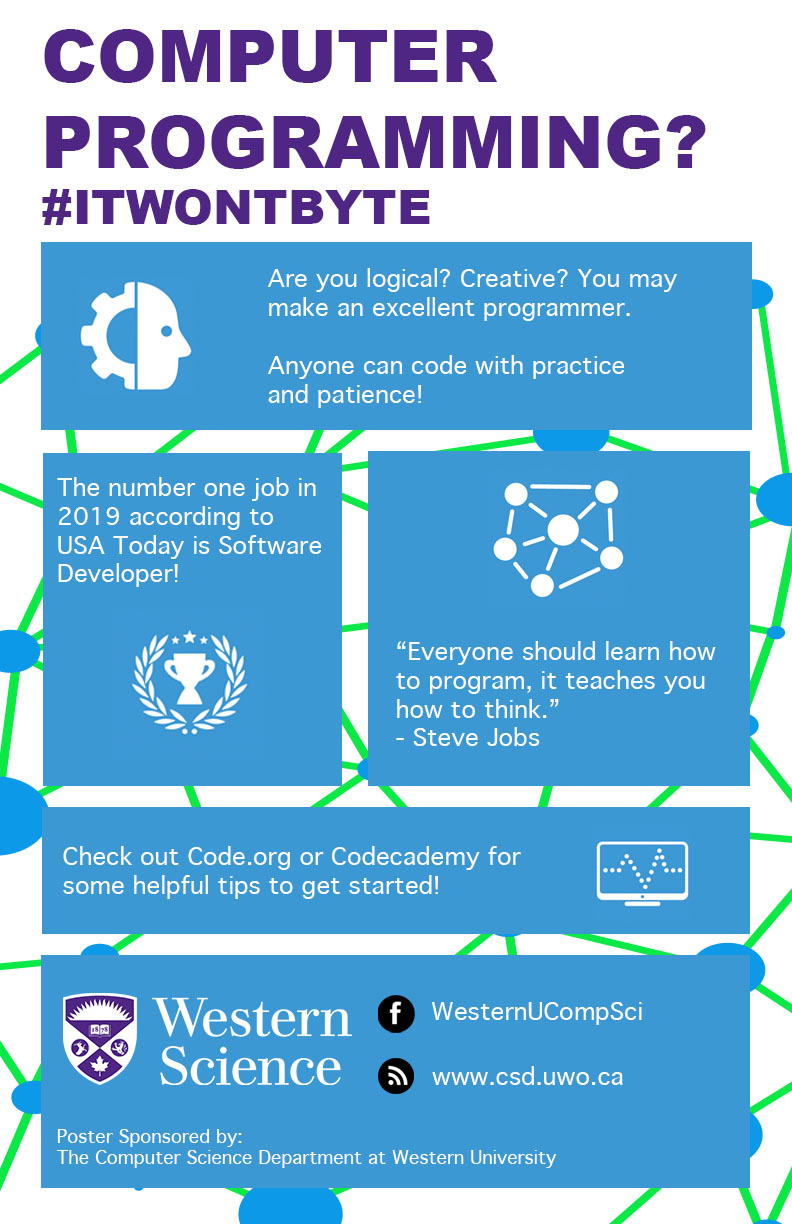 Love this hash tag! 
82/120
[Speaker Notes: hdodd3_poster.jpg - 82]
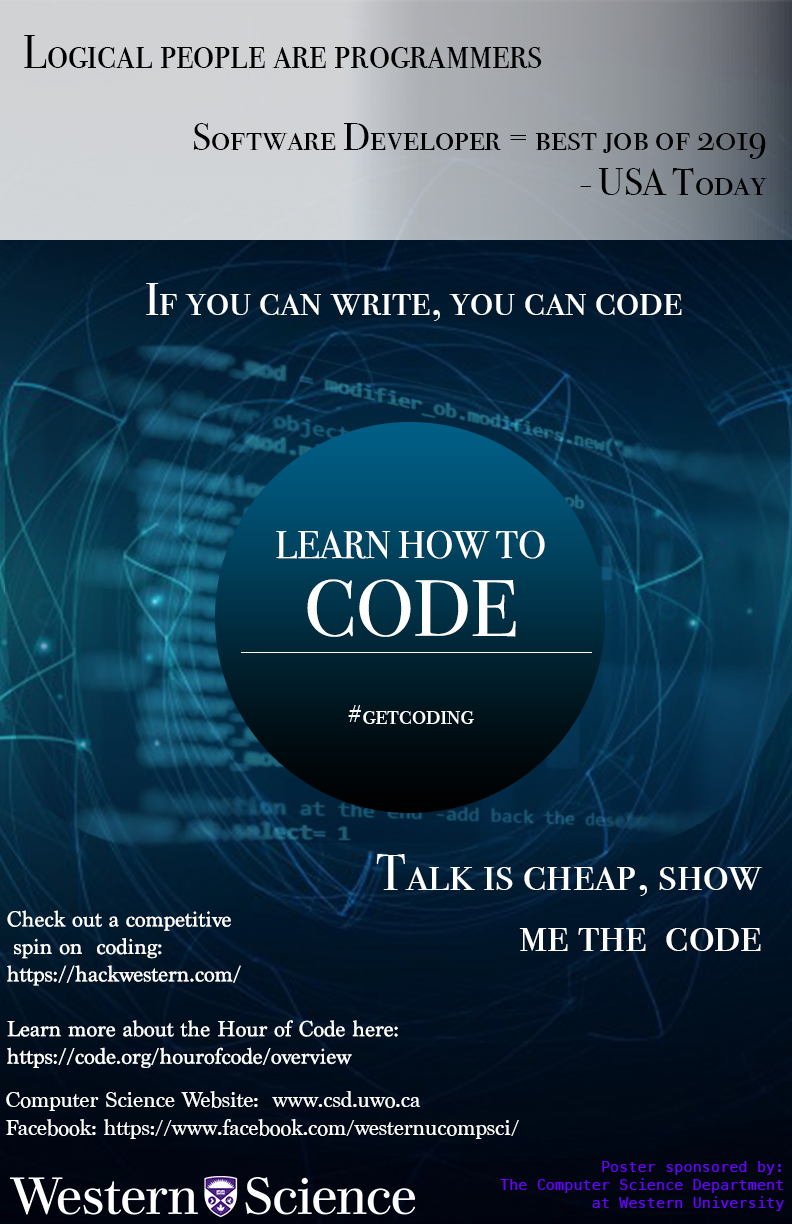 87/120
[Speaker Notes: ehristov_poster.jpg 87 p2]
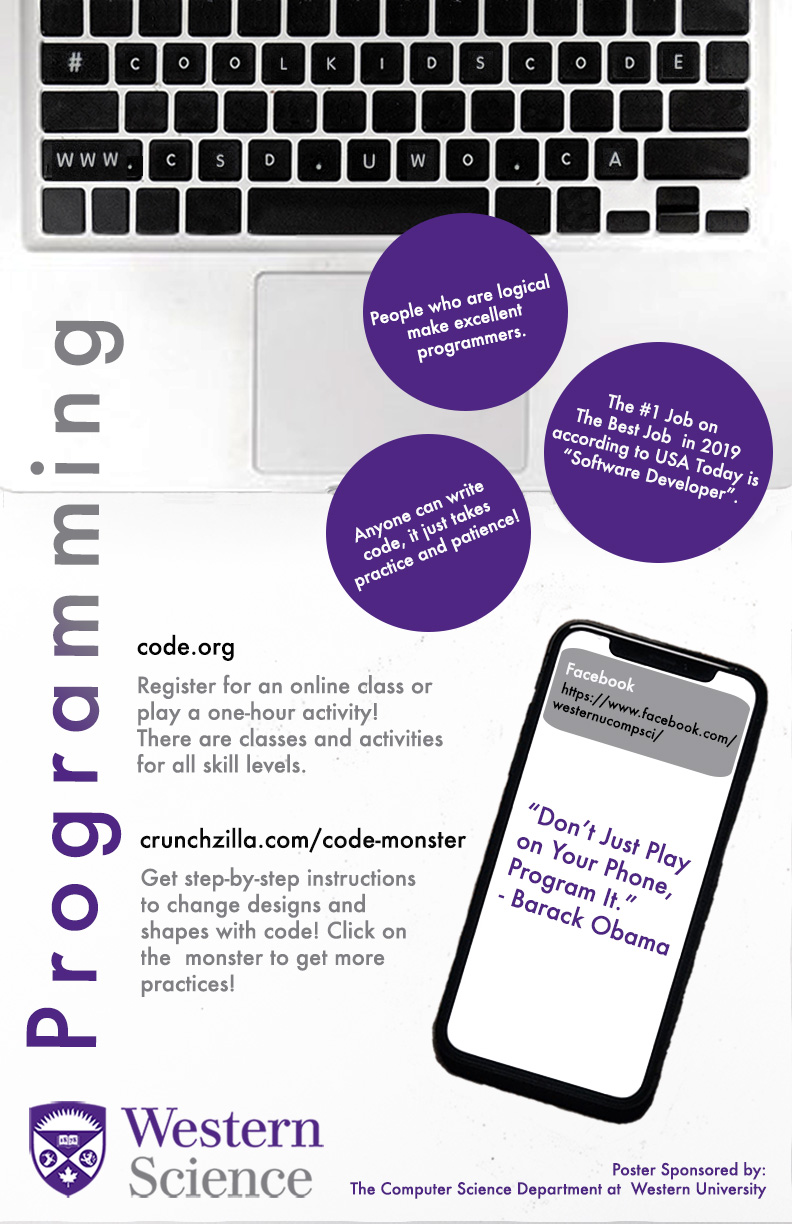 95/120
[Speaker Notes: ddufresn_poster.jpg 95 p2]
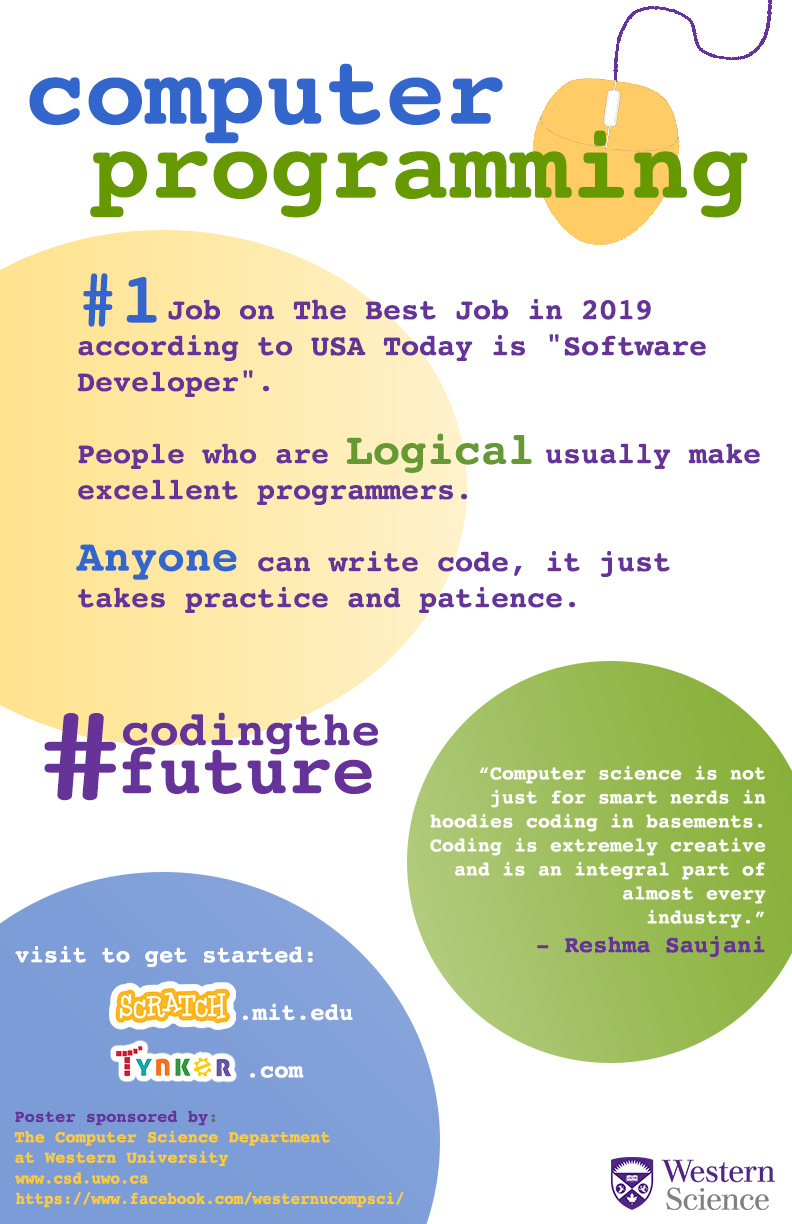 118/120
[Speaker Notes: afuhrer2_poster.jpg 118 p2]
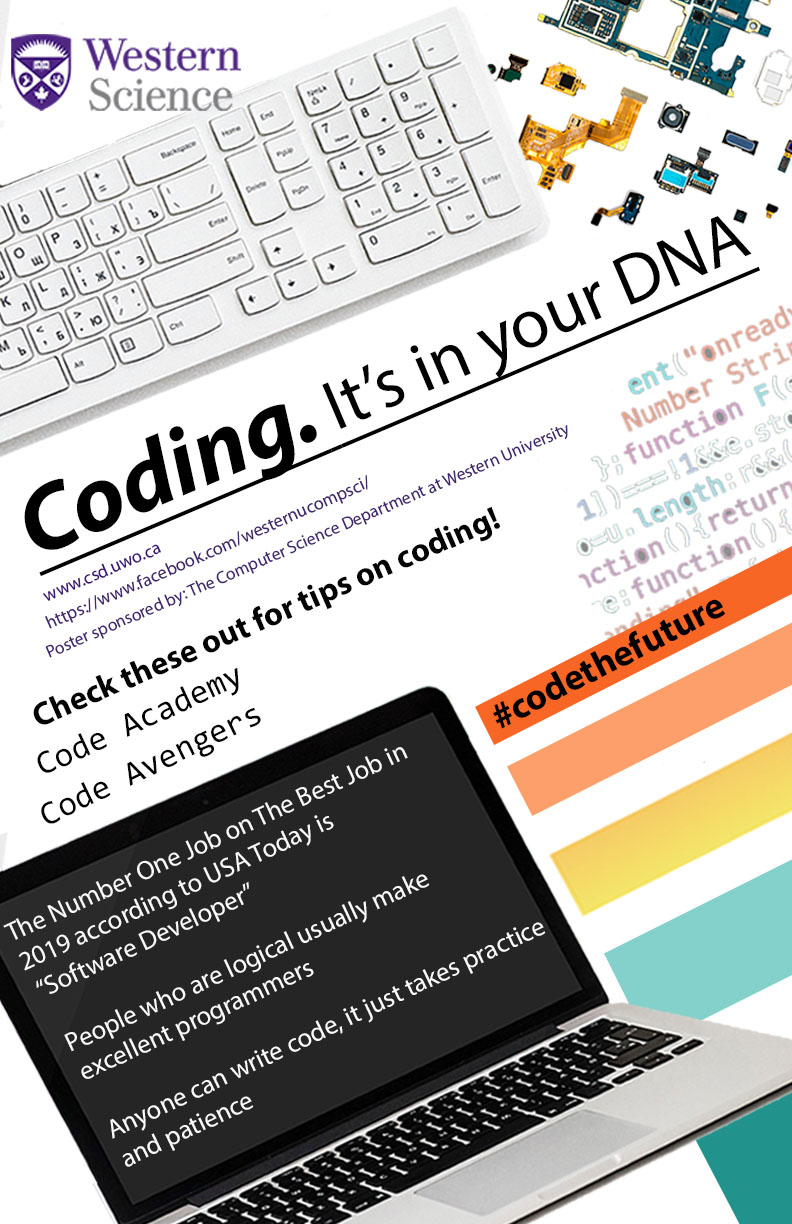 26/129
[Speaker Notes: vleung82_poster.jpg]
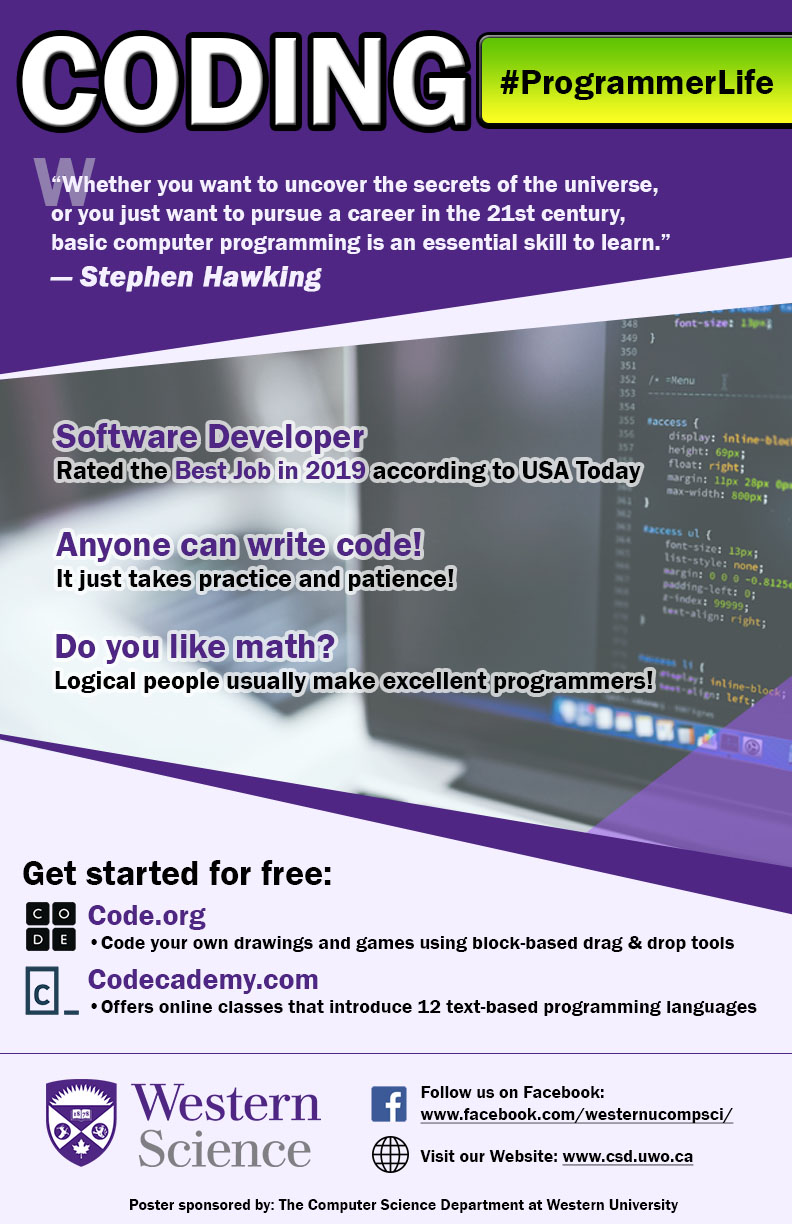 28/129
[Speaker Notes: tlathigr_poster.jpg 28 p3]
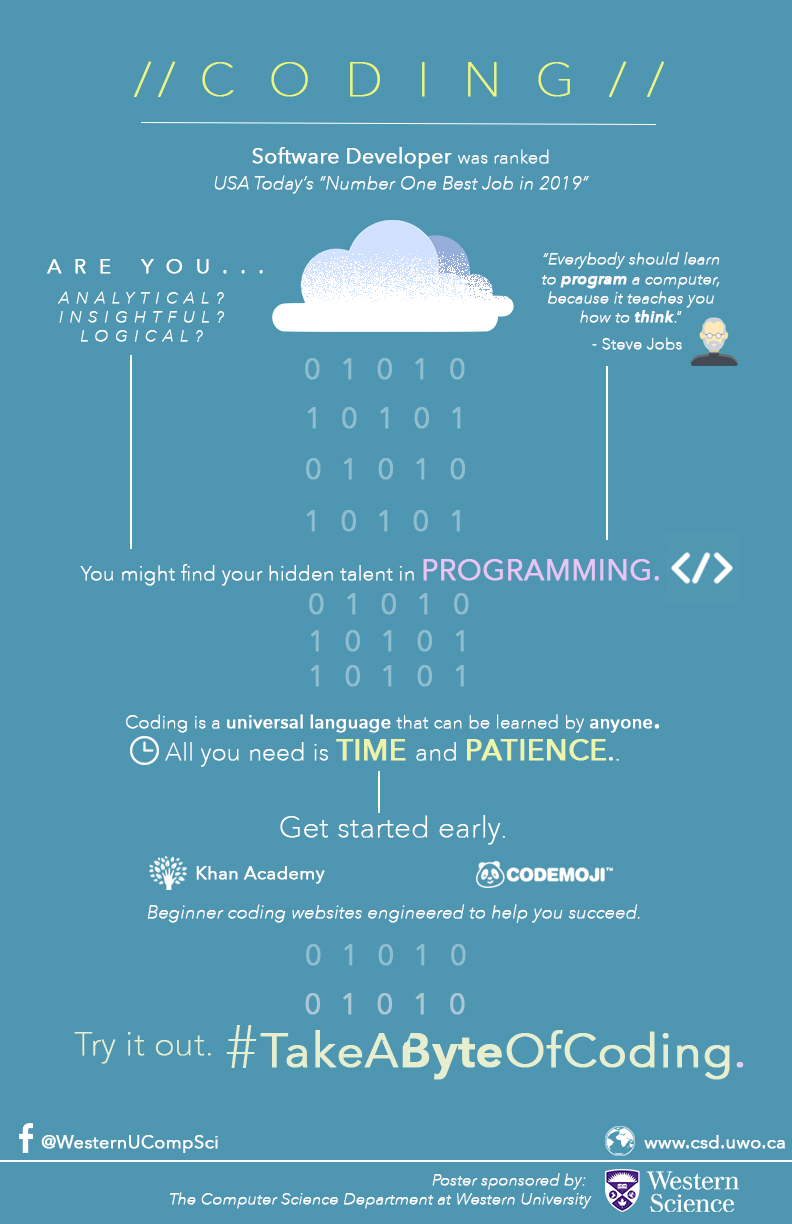 105/129
[Speaker Notes: dmahmoo3_poster.jpg  105 p3]
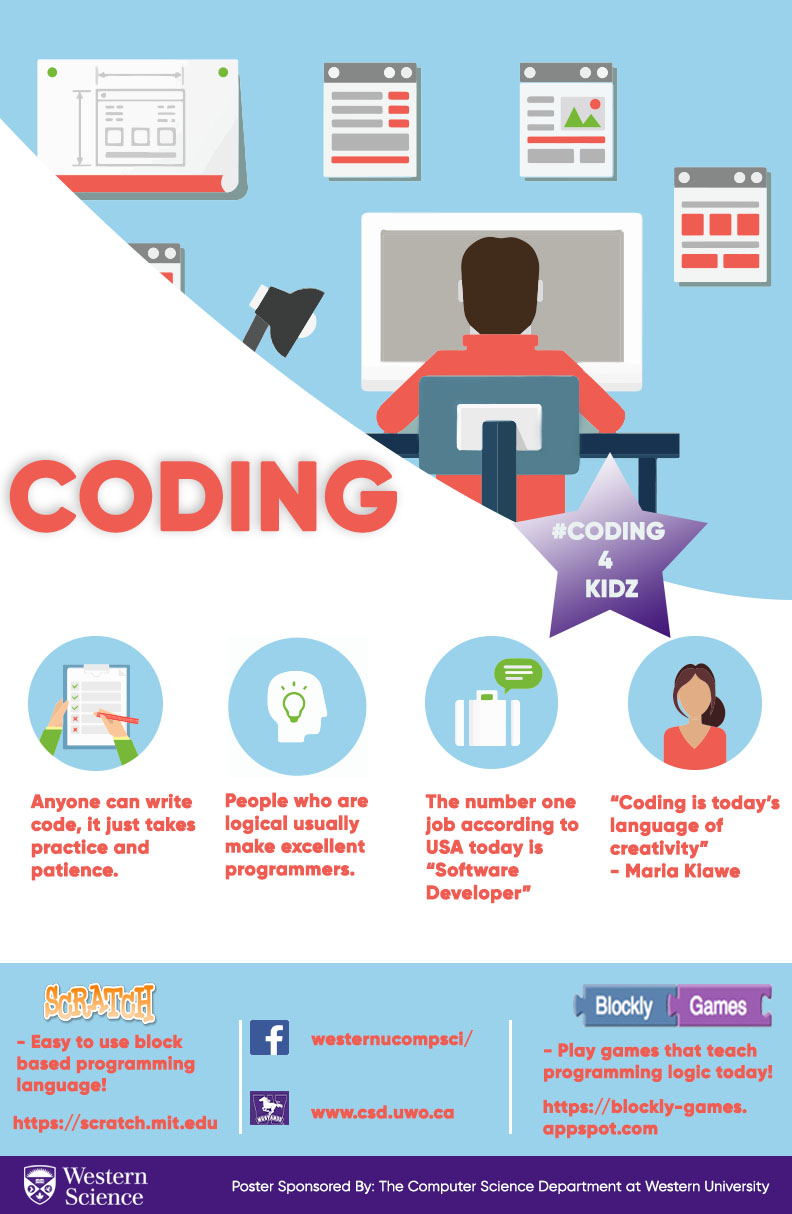 21/119
[Speaker Notes: rreyno5_poster.jpg]
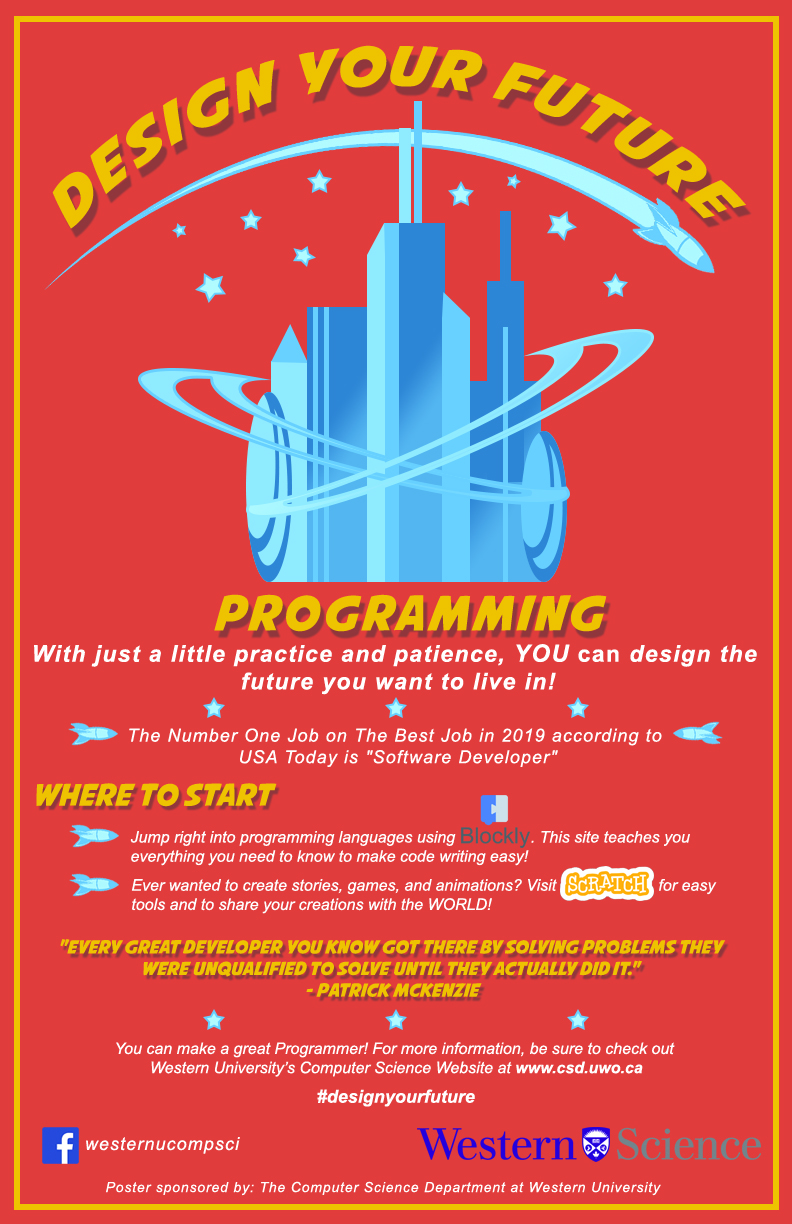 67/119
[Speaker Notes: jmerifie_poster.jpg]
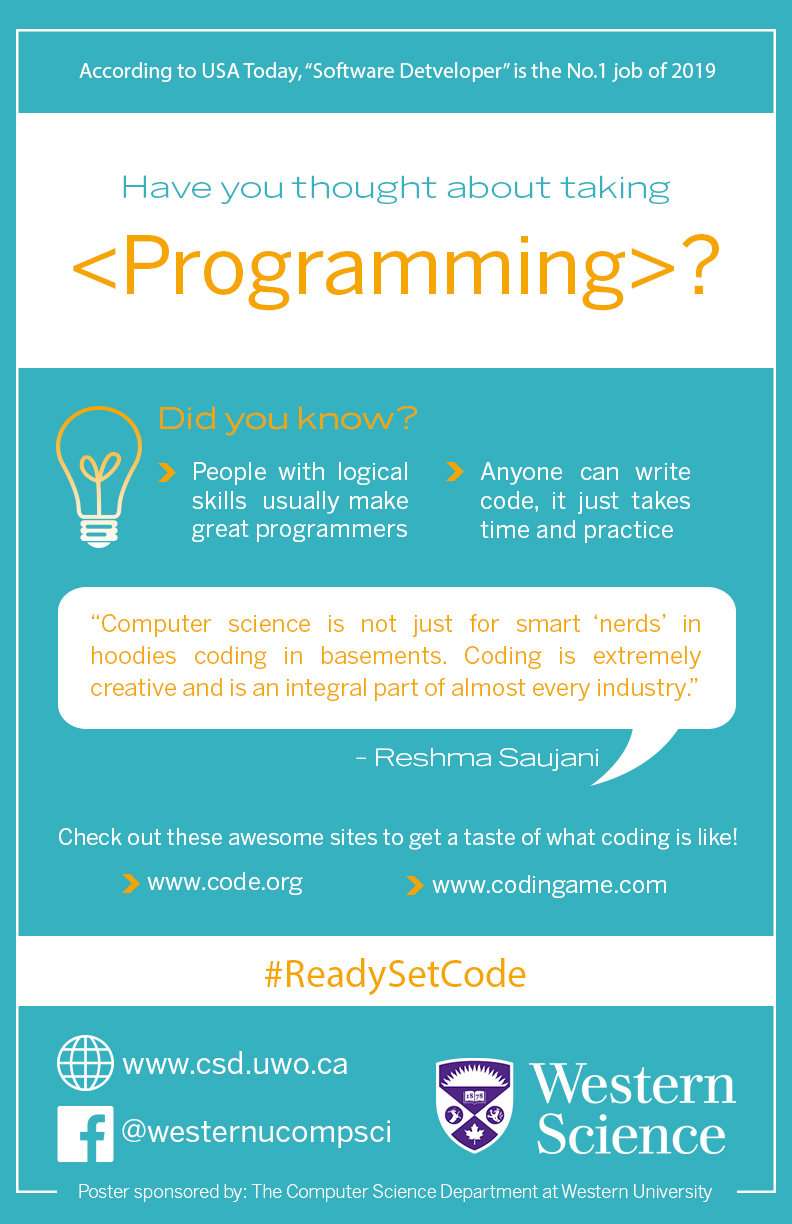 87/119
[Speaker Notes: emichel4_poster.jpg]
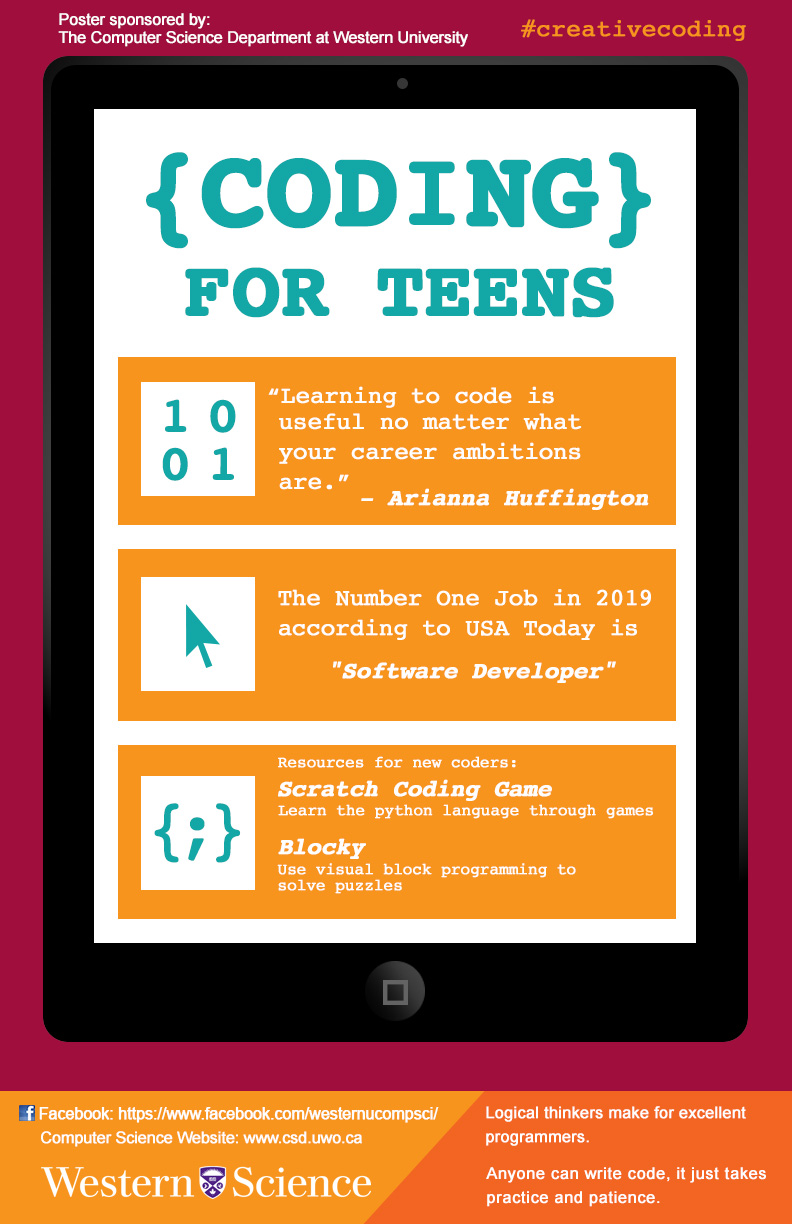 88/119
[Speaker Notes: emclare4_poster.jpg]
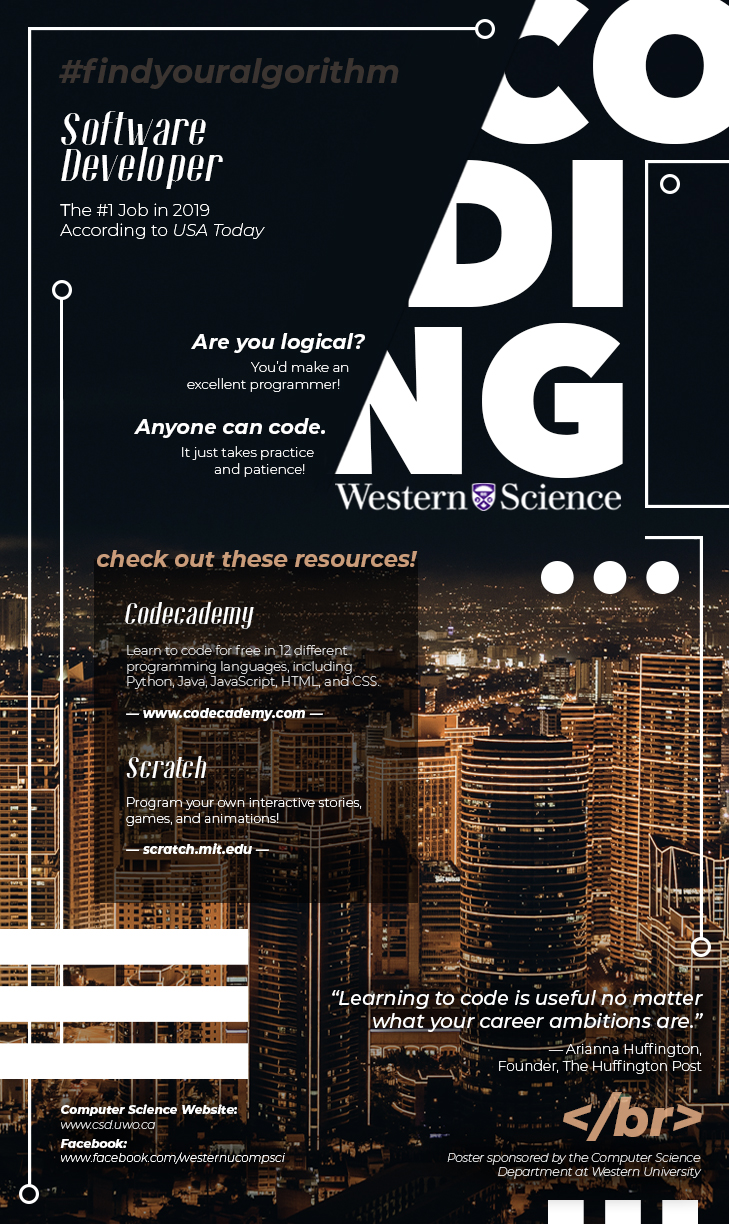 14/124
[Speaker Notes: ysun767_poster.jpg]
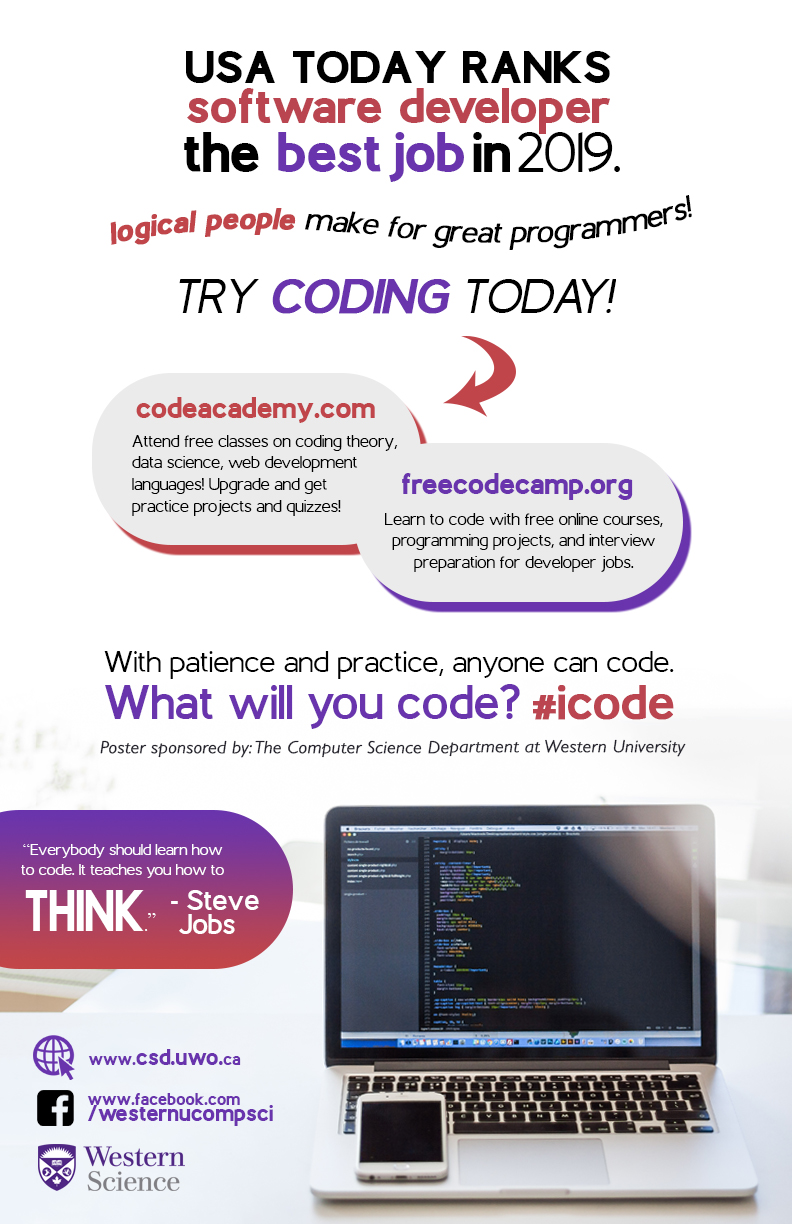 17/124
[Speaker Notes: xtan55_poster.jpg 17 p5]
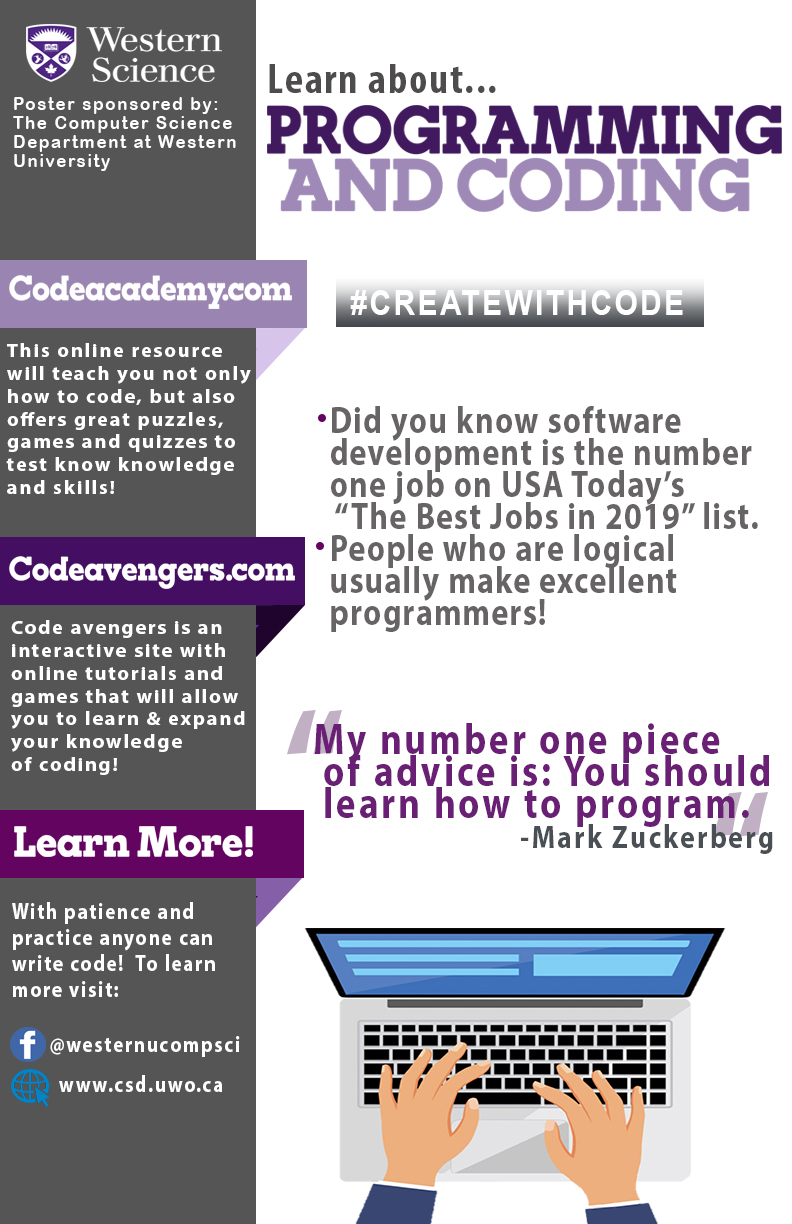 39/124
[Speaker Notes: rtreesh_poster.jpg]
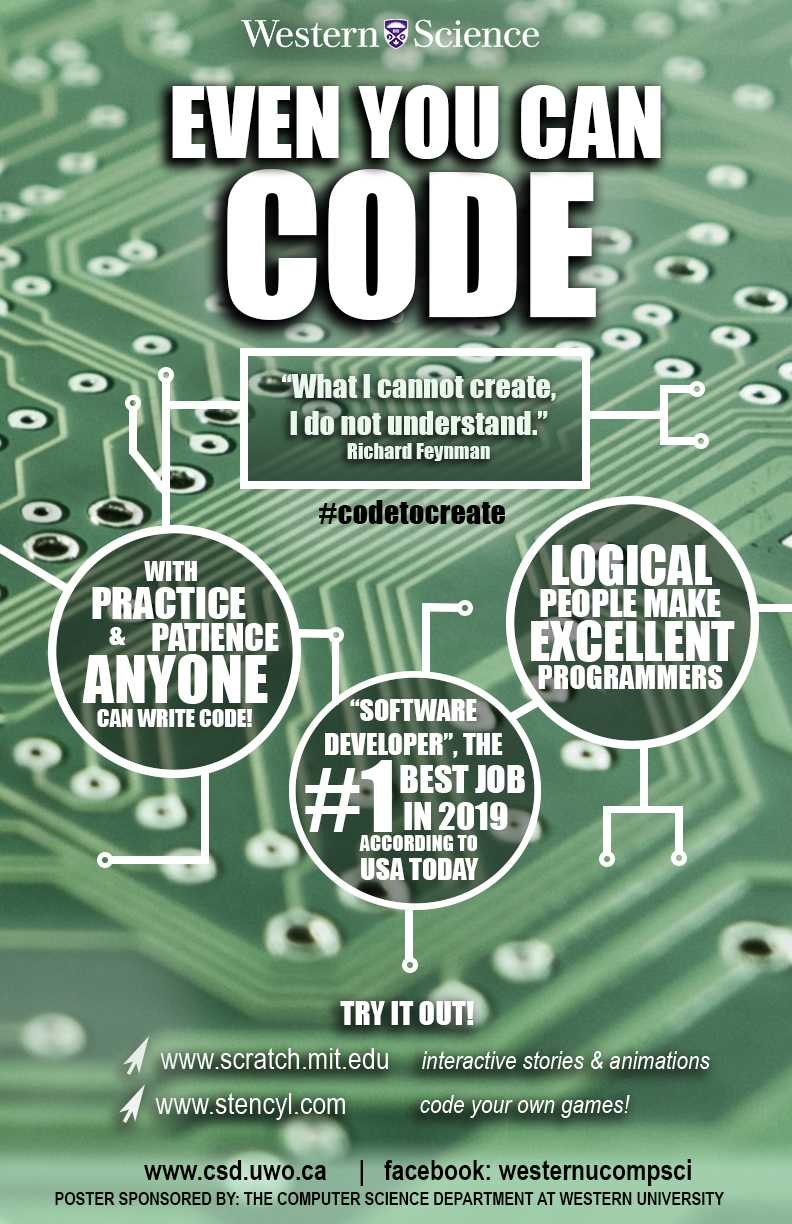 40/124
[Speaker Notes: pverma9_poster.jpg]
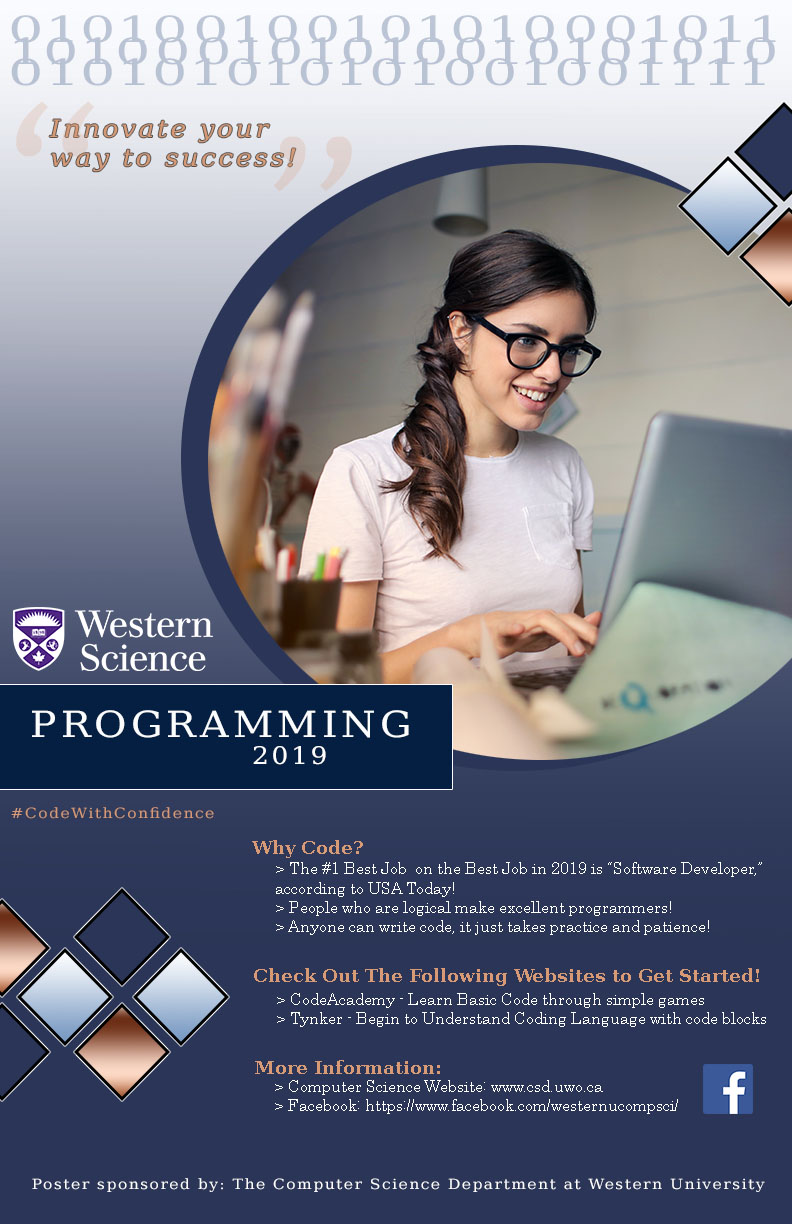 46/124
[Speaker Notes: mwease_poster.jpg p546]
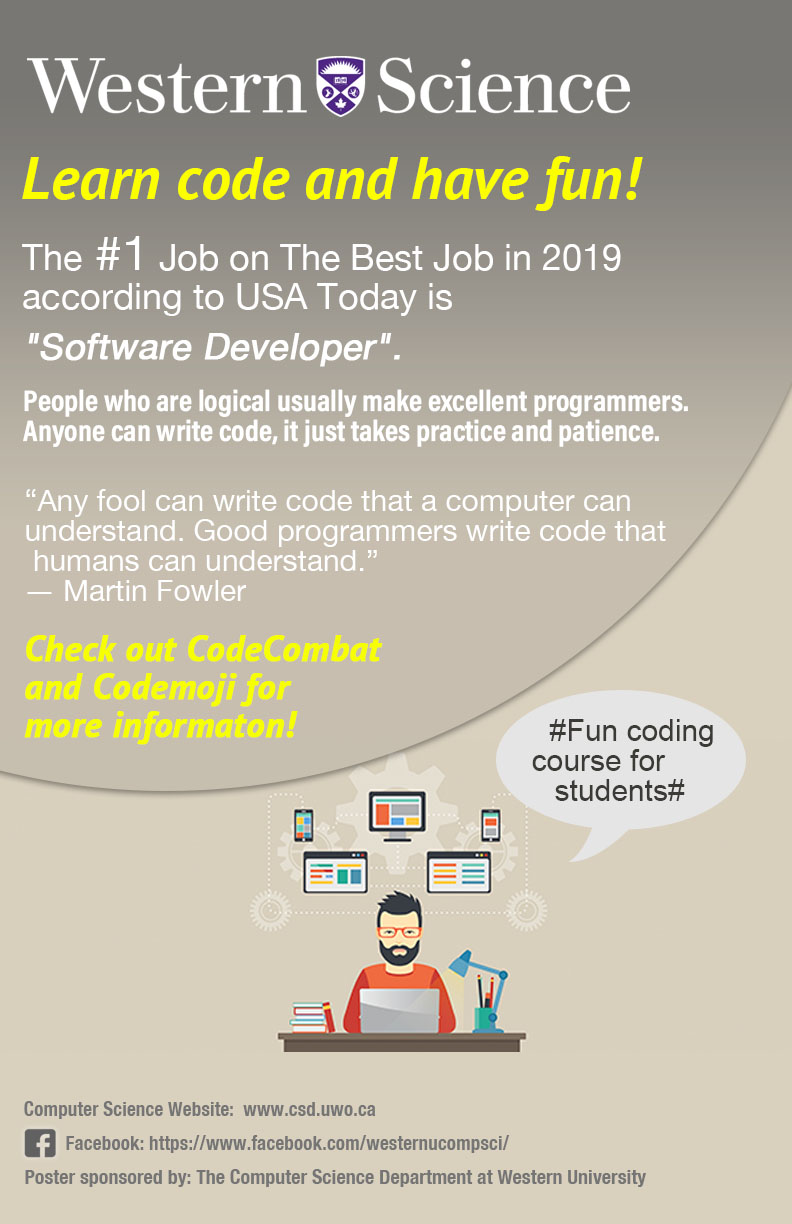 60/124
[Speaker Notes: lsun245_poster.jpg]
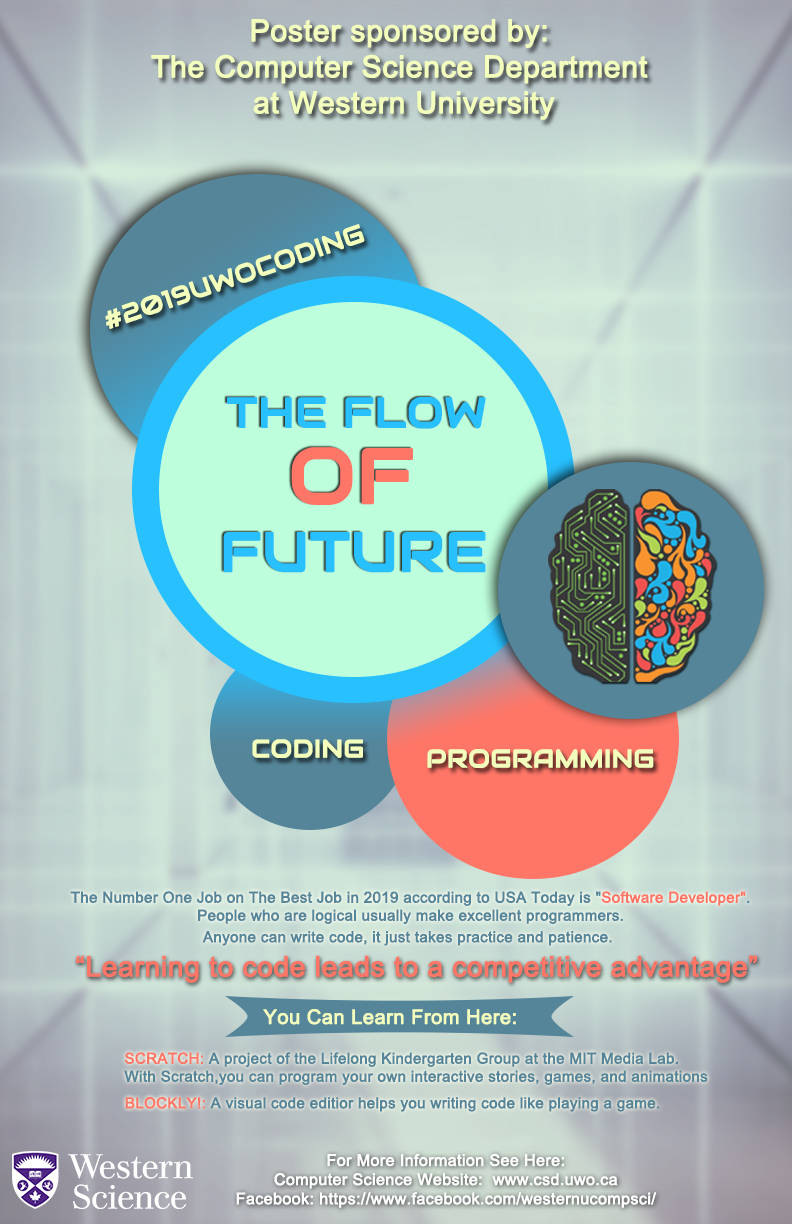 88/124
[Speaker Notes: hsong88_poster.jpg 88]
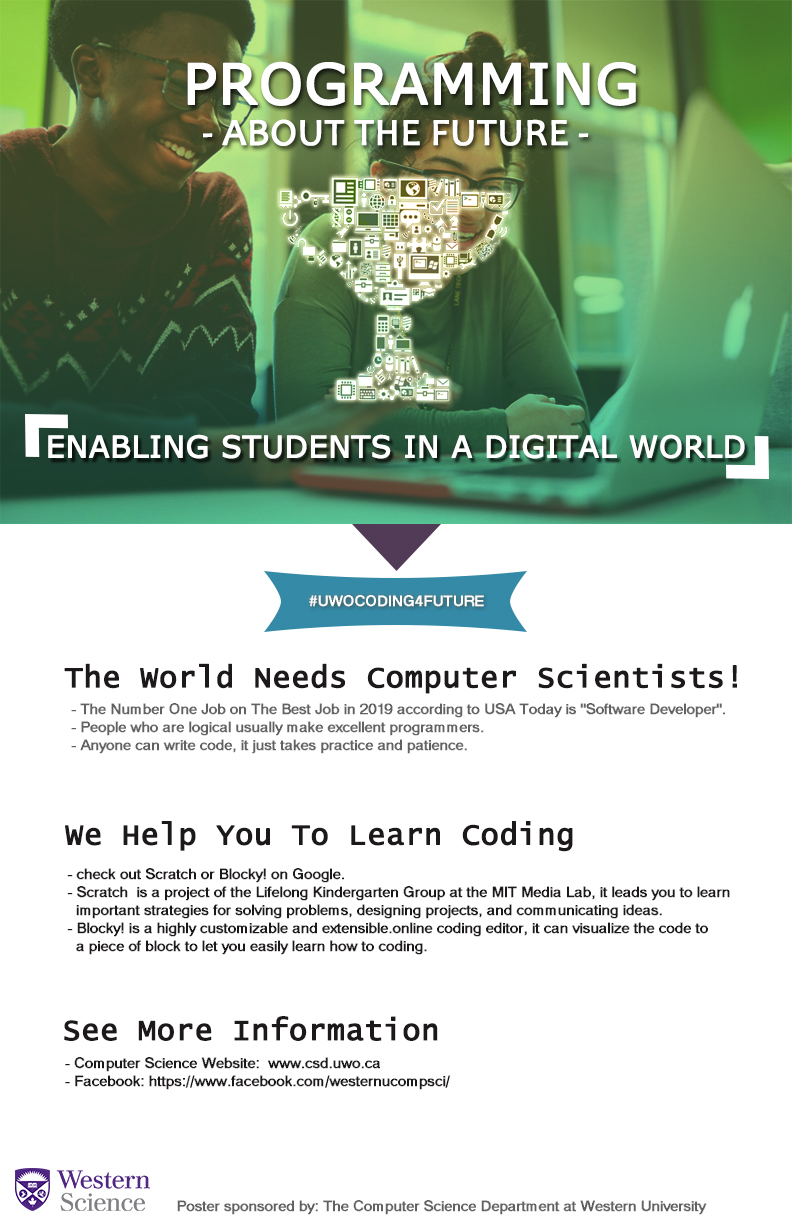 25/78
[Speaker Notes: ywu749_poster.jpg]
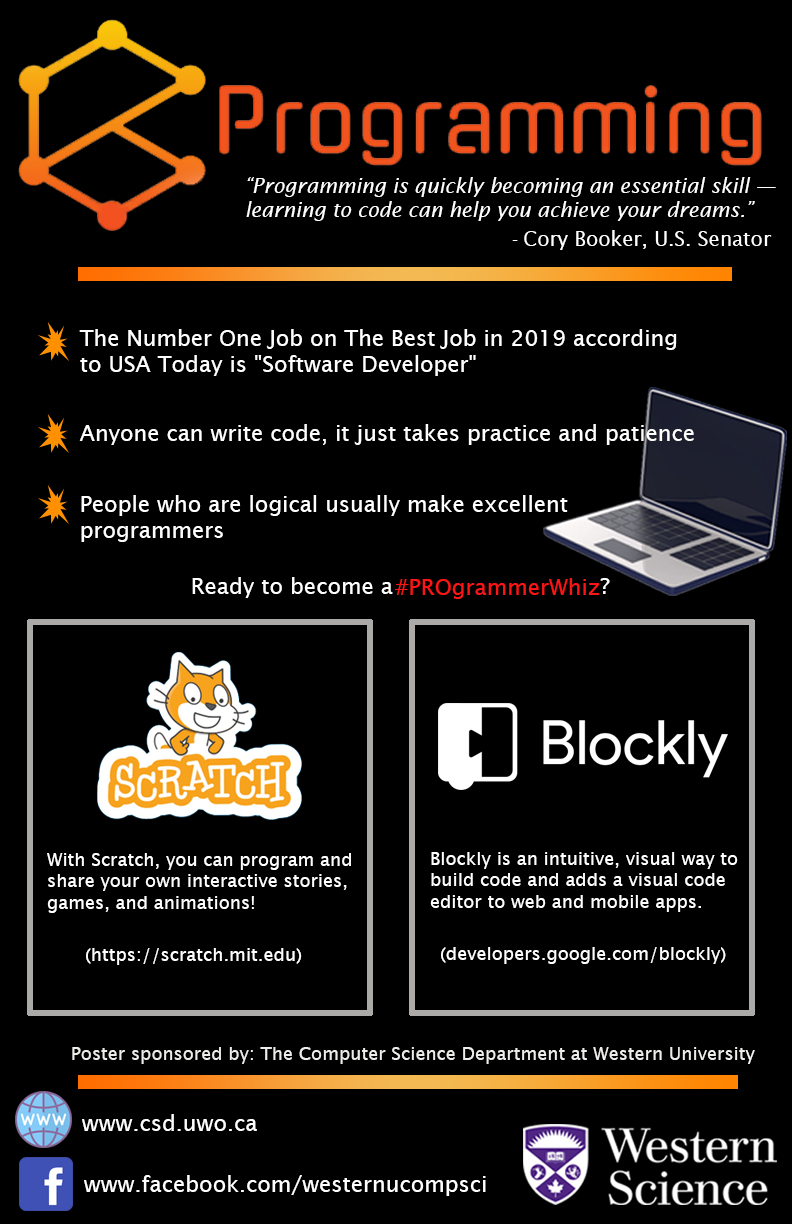 78/78
[Speaker Notes: ayung8_poster.jpg]
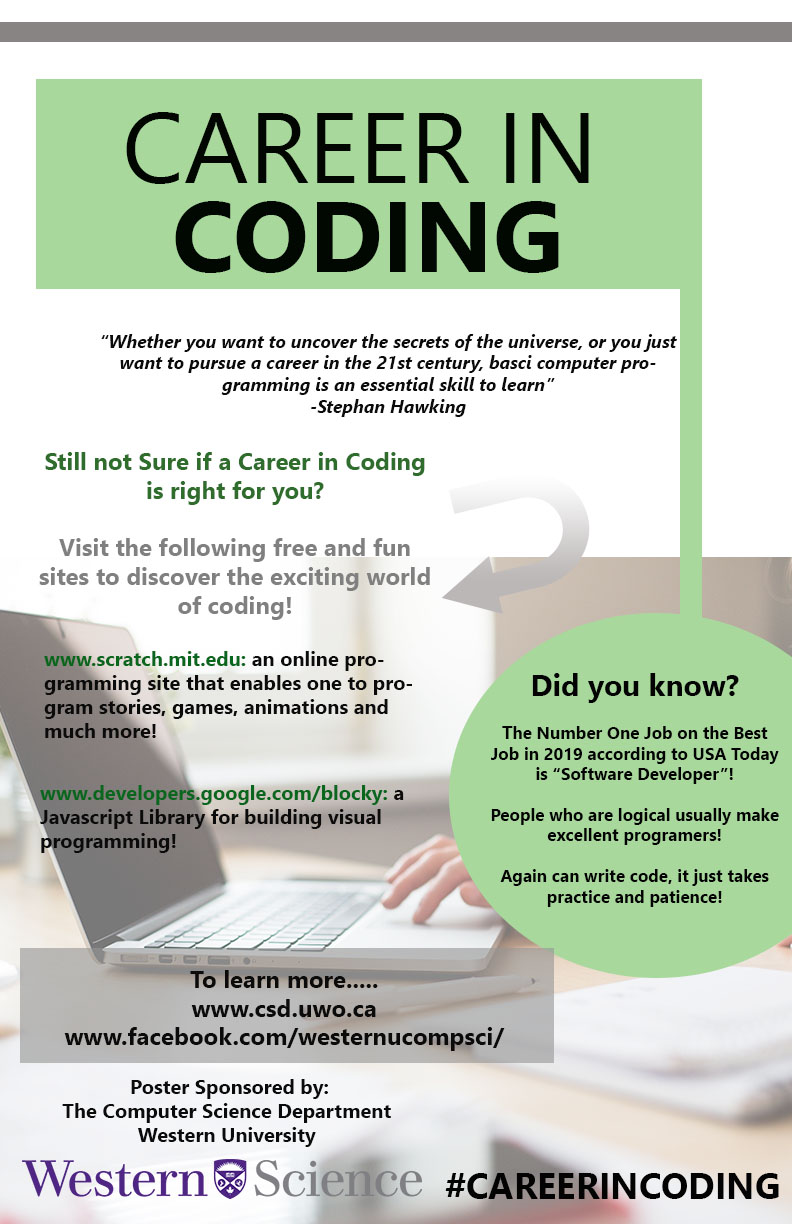 52/124
[Speaker Notes: mshabbi3_poster.jpg 52]
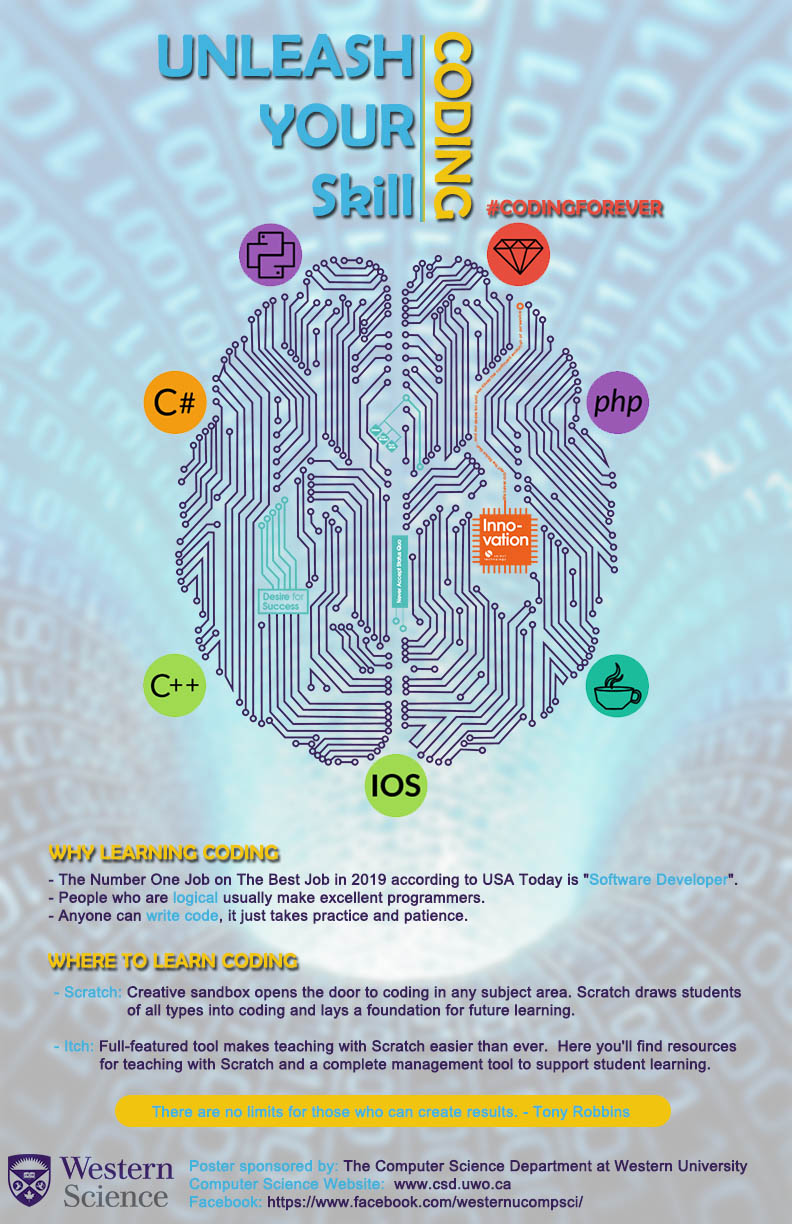 11/128
[Speaker Notes: ycao368_poster.jpg 11 P1]
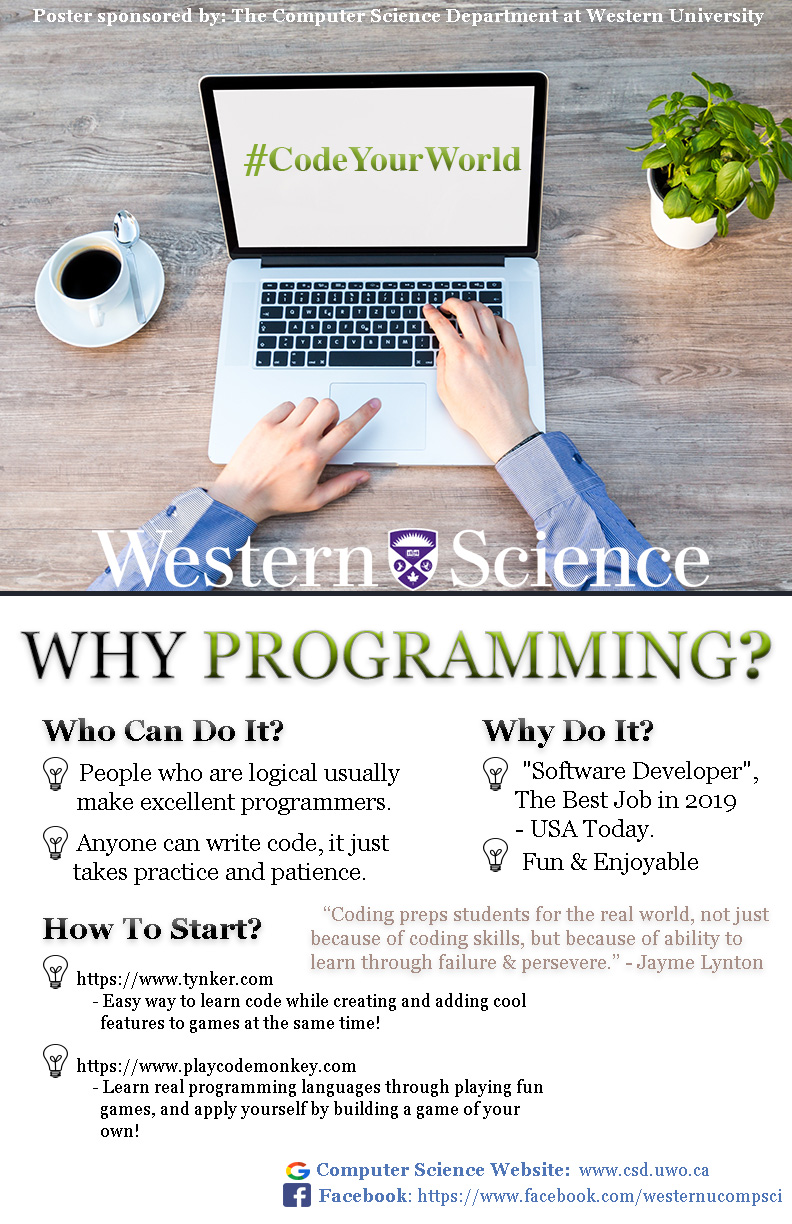 14/120
[Speaker Notes: tfrewin_poster.jpg 14]
Laura’s Top 3
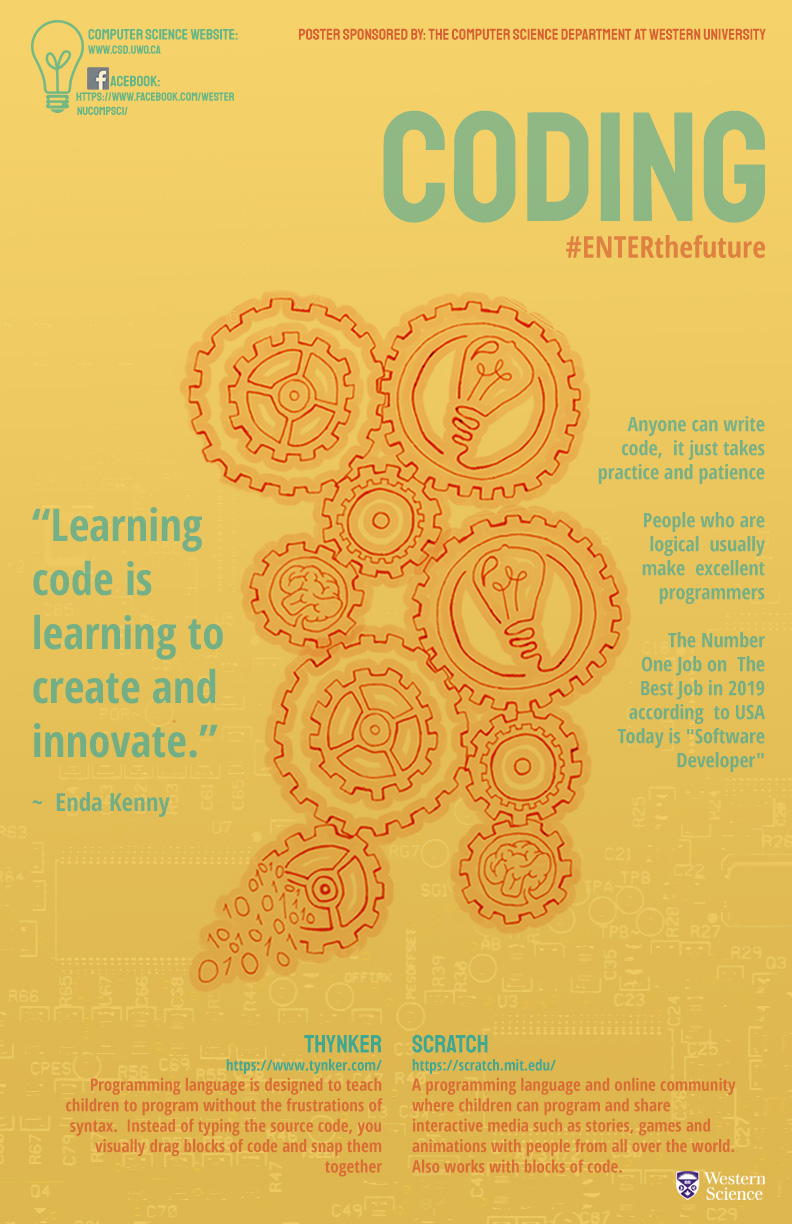 56/120
[Speaker Notes: mferna95_poster.jpg 56]
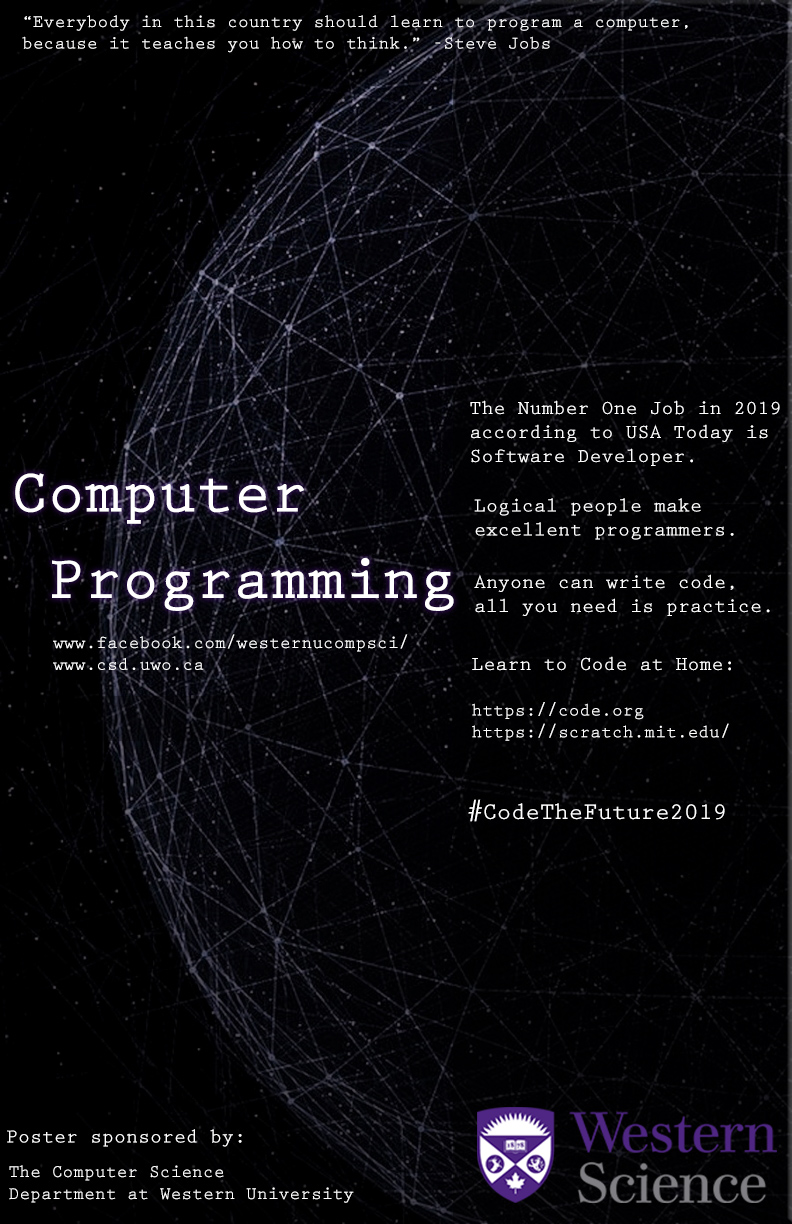 108/119
[Speaker Notes: bpeacoc5_poster.jpg]
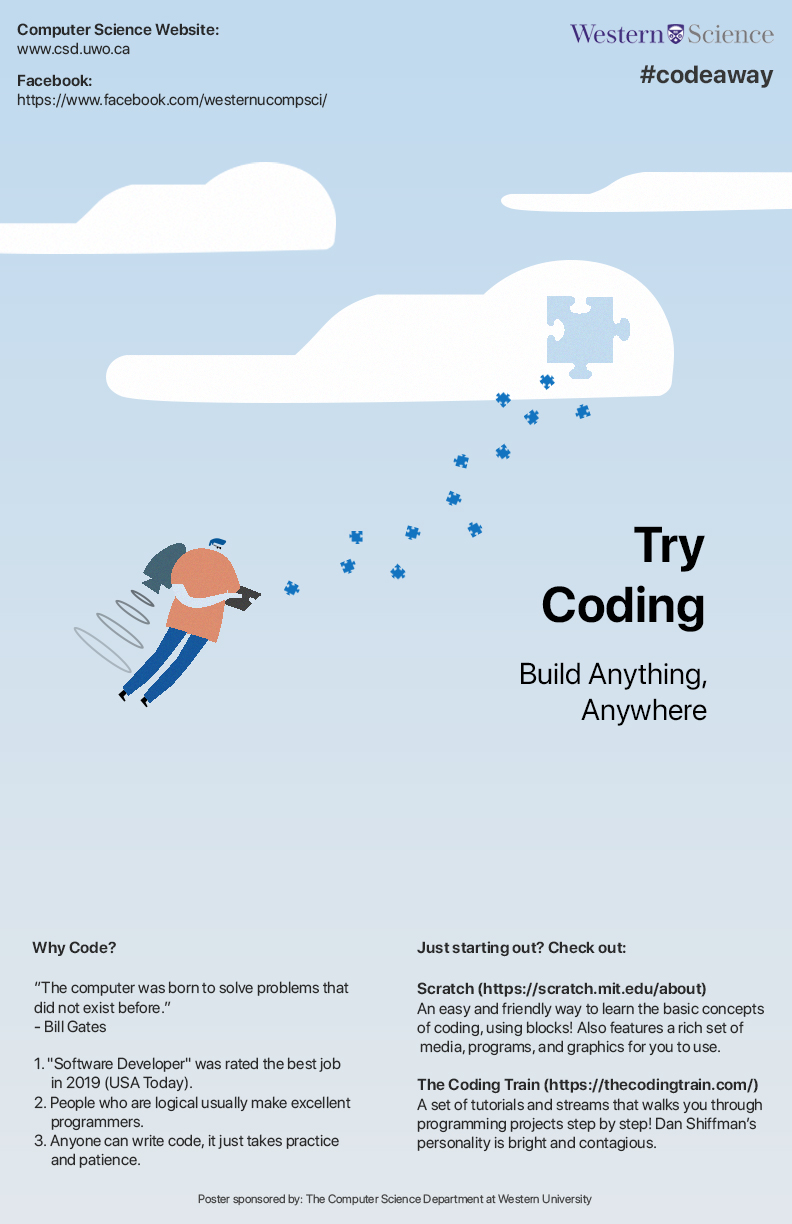 9/120
[Speaker Notes: yding96_poster.jpg]
Bryan’s Top 3
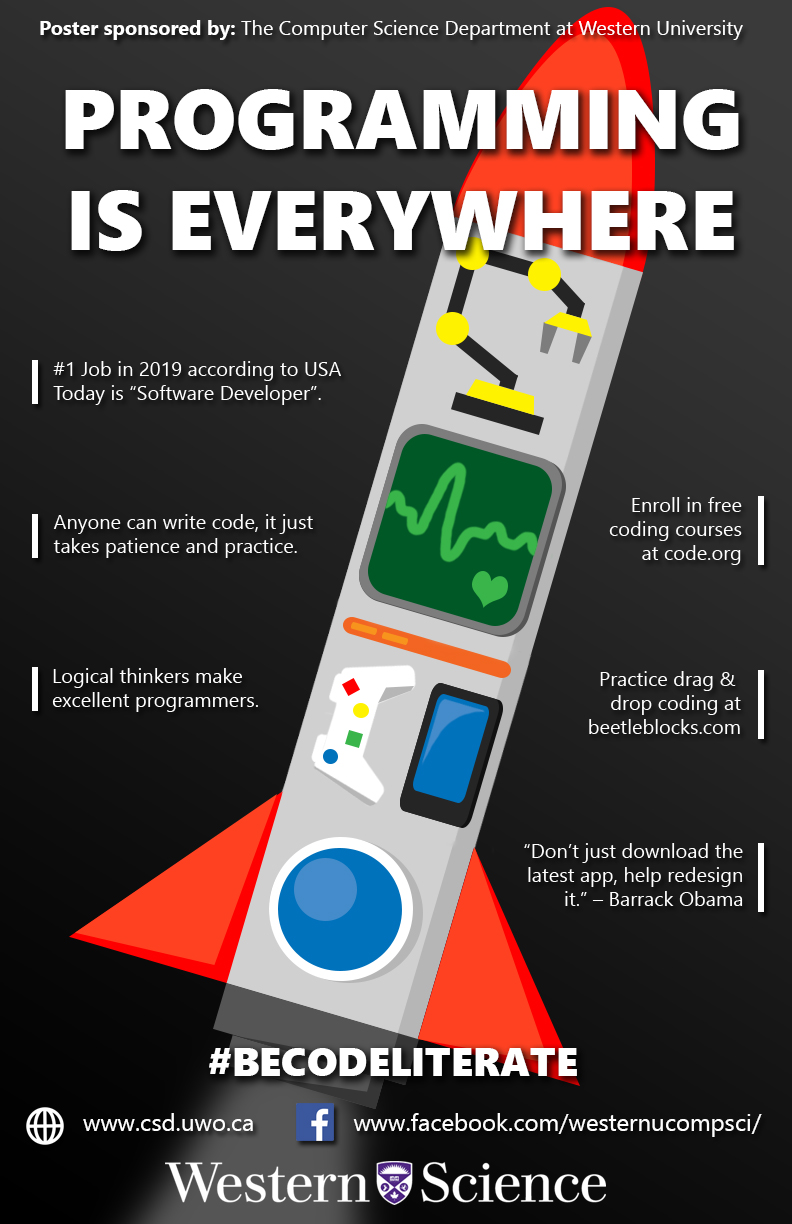 9/129
[Speaker Notes: ylian225_poster.jpg]
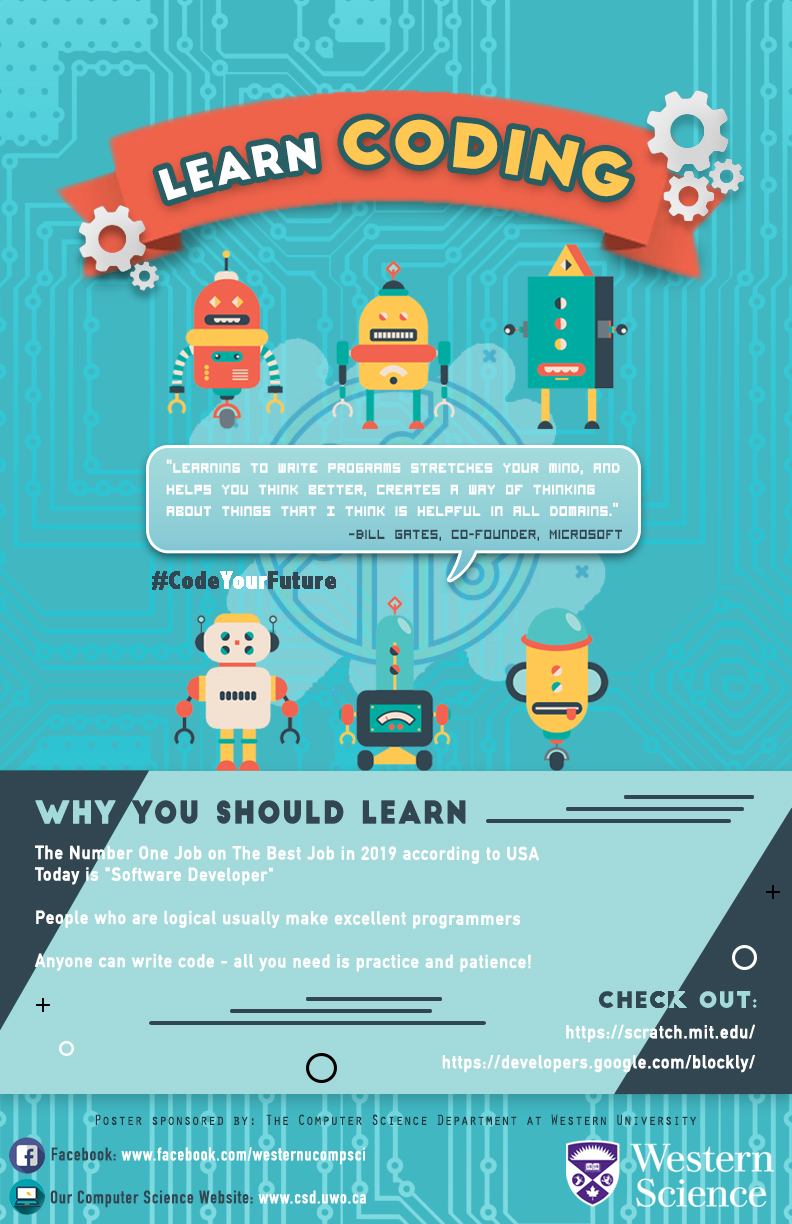 30/119
[Speaker Notes: pnguye63_poster.jpg]
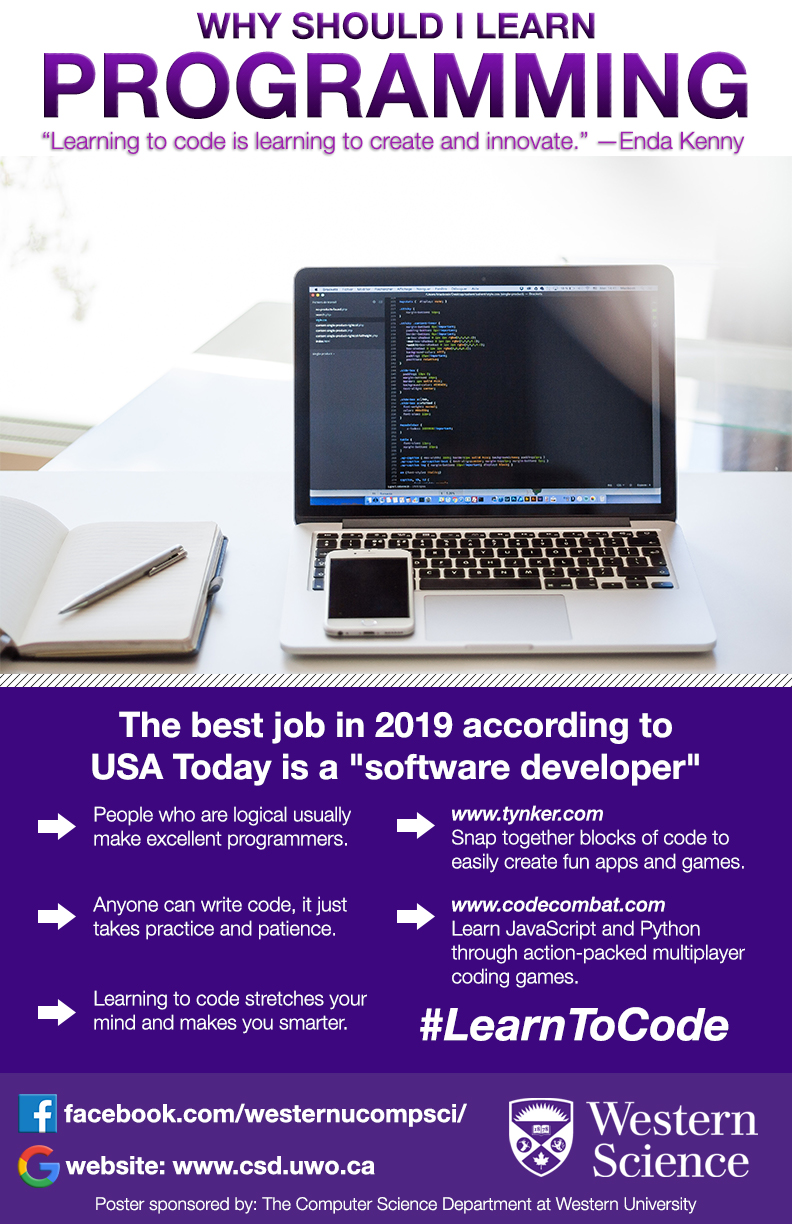 122/124
[Speaker Notes: ashokra_poster.jpg]